Мир профессий
Муляр
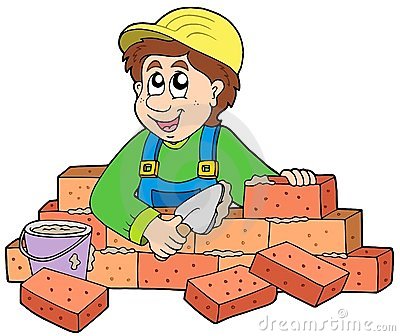 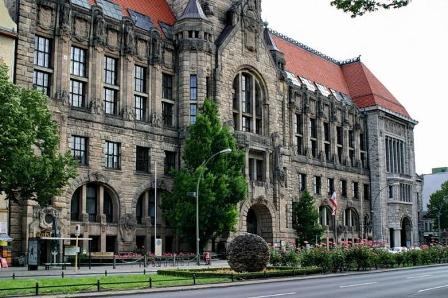 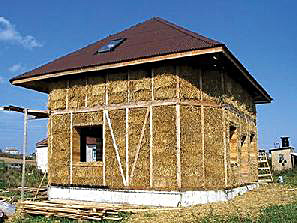 Актеры
Водитель
Фотограф
Повар
Доктор
Учитель
Пожарник
Актриса
Выбери лишнее слово :
Штурман, садовник, спасатель ,водолаз,капитан.
Водитель, воспитатель, преподаватель, учитель.
Композитор, режиссер ,оператор, пилот. 
Хирург, педиатр, милиционер, стоматолог.
Модельер, парикмахер, дизайнер, канцеляр.
Футболист, бегун, археолог, волейболист.
Запомните,дети!
Главной  профессии нет! Как гласит поговорка : « Все профессии важны, все профессии нужны!»

До скорых встреч!